Мінерали
класу самородні елементи 
і класу сульфіди
Золото Au
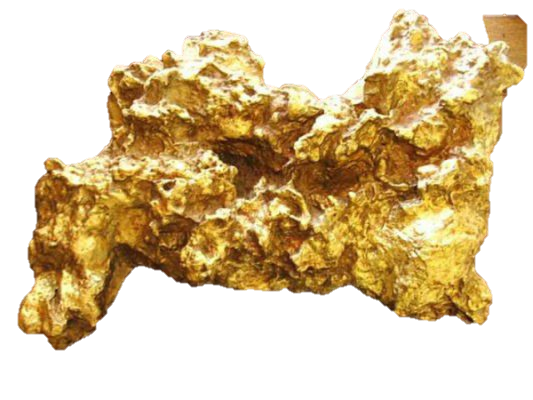 Бажаний незнайомець (Welcome Stranger)
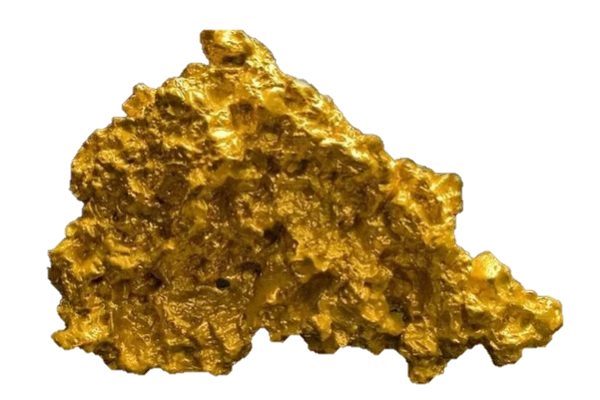 Плита Холтермана (Holtermann Nugget)
Великий трикутник
Срібло Ag
Платина Pt
Мідь Cu
Сірка S
Алмаз С
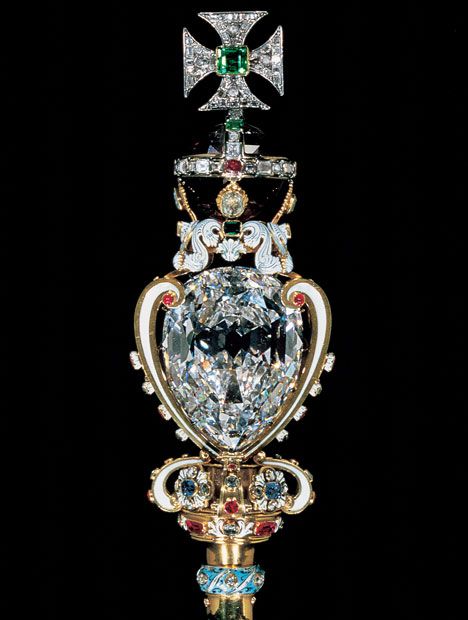 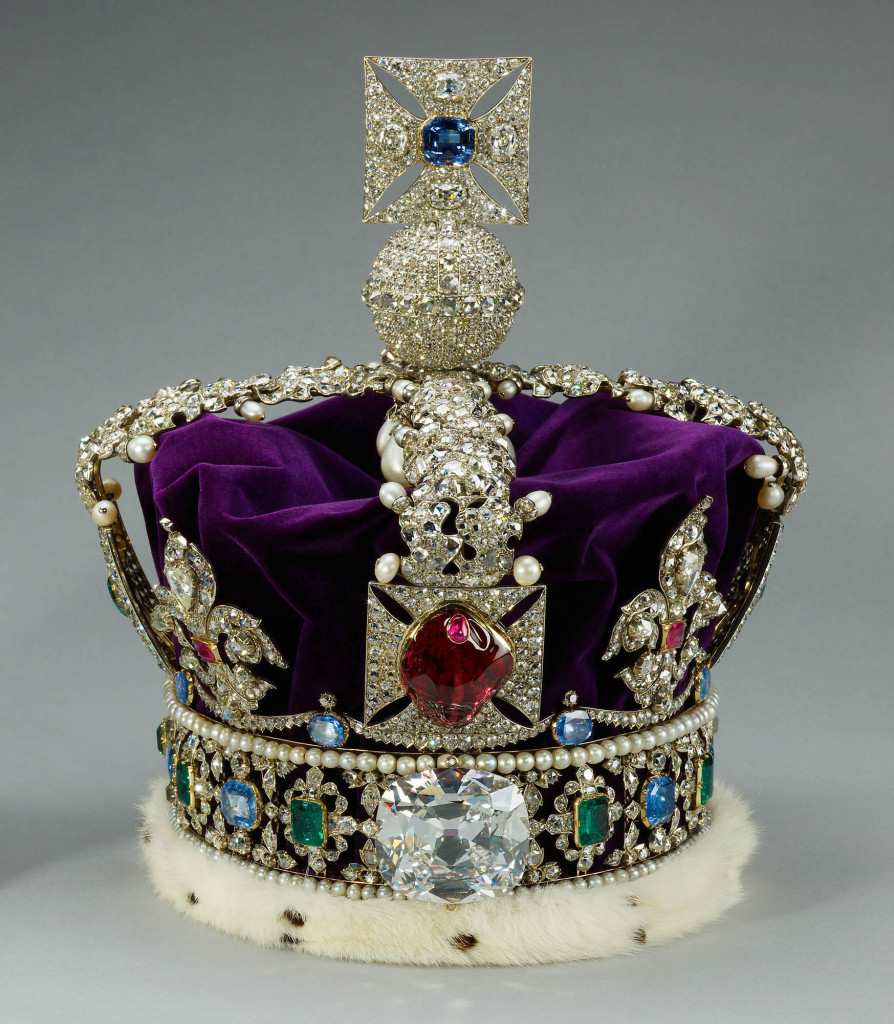 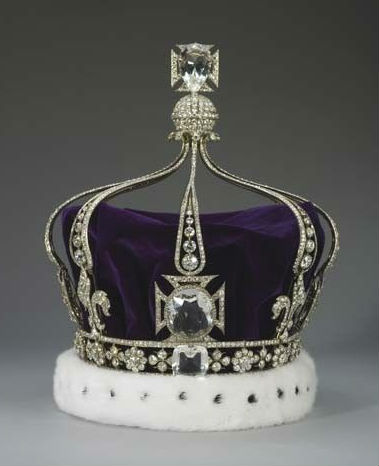 Графіт С
Пірит (сірчаний або залізний колчедан) FeS₂
Халькопірит (мідний колчедан) CuFeS₂
Піротин (магнітний колчедан) Fe₇S₈
Галеніт (свинцевий блиск) PbS
Сфалерит (цинкова обманка) ZnS
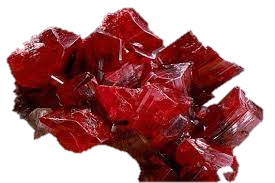 Реальгар AsS
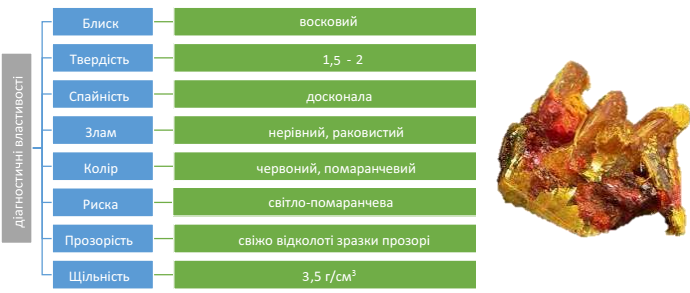 Кіновар (цинобра) HgS
Молібденіт (молібденовий колчедан) MoS2